Citizenship Class
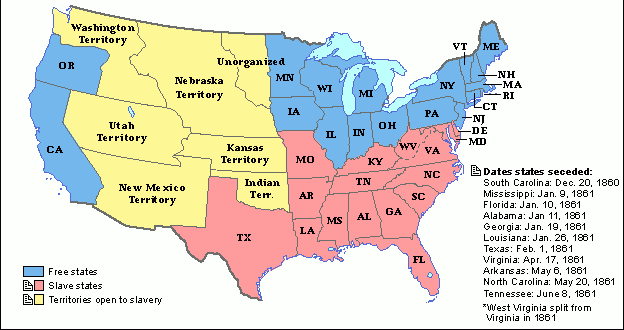 Session 5: Expansion and the Civil War
Expansion
United States Expansion - Introduction
In 1790, after gaining independence from Great Britain, there were 14 states in the United States. The population of the United States was 3,231,533.

The current estimated population of the United States in 2020 is 331,002,651.
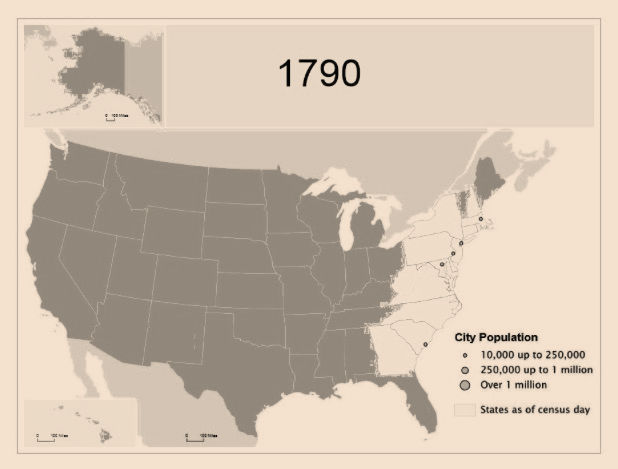 United States Expansion
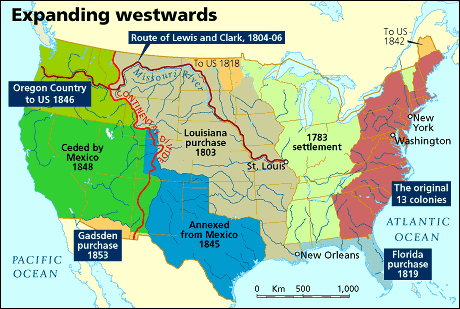 In 1803, the United States purchased the Louisiana Territory from France for $15 million.

This allowed the country to begin its expansion to the west.
United States Expansion
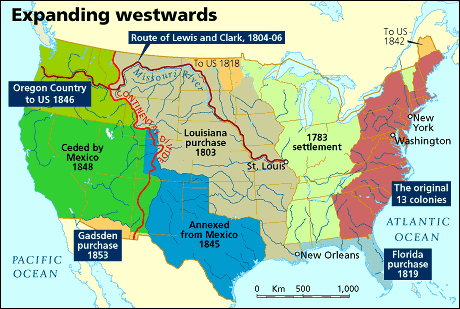 In 1803, the United States purchased the Louisiana Territory from France for $15 million.

This allowed the country to begin its expansion to the west.
Question #1
Wars of the 1800s
Wars of the 1800s - Part 1
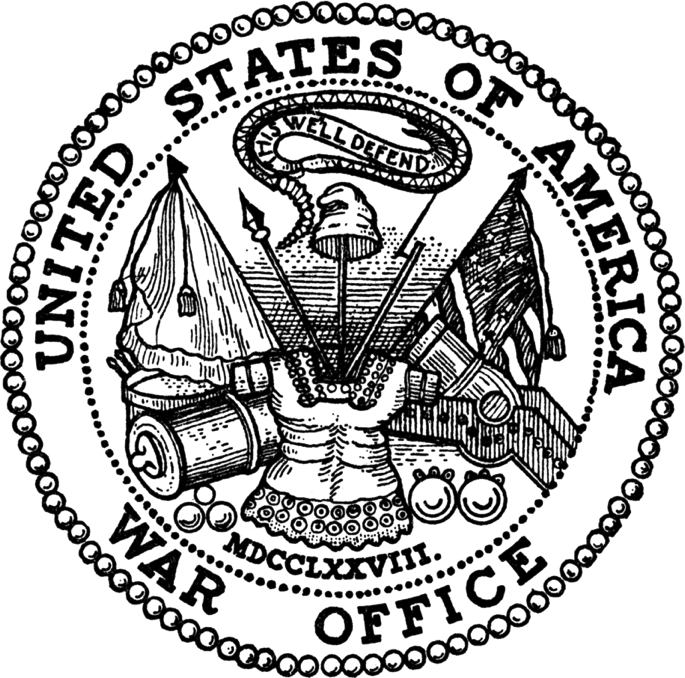 War of 1812 - U.S. versus Great Britain (1812-1815)
British attempts to restrict U.S. trade
America’s desire to expand


Mexican American War - U.S versus Mexico (1846-1848)
Fight over where the border between countries would be
Mexico lost one third of its territory to the U.S.
California, Nevada, Arizona, and New Mexico
Wars of the 1800s - Part 2
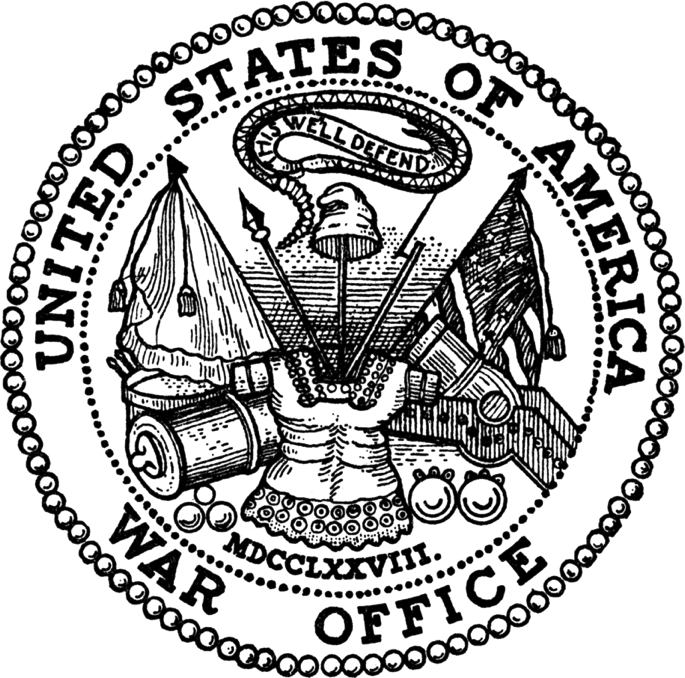 Civil War - U.S. versus U.S. (1861-1865)
North and South
Slavery, economics, and state’s rights


Spanish American War - U.S. versus Spain (1898)
Conflict ended with U.S. controlling Puerto Rico and Guam (U.S. territories)
Cuba became independent from Spain
Wars of the 1800s
War of 1812

Mexican American War

Civil War

Spanish American War
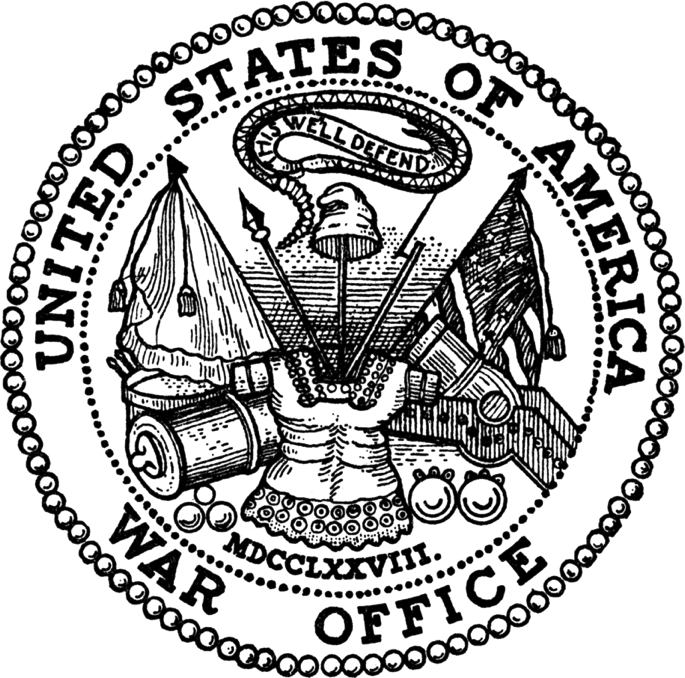 Question #2
Slavery
Slavery in the United States
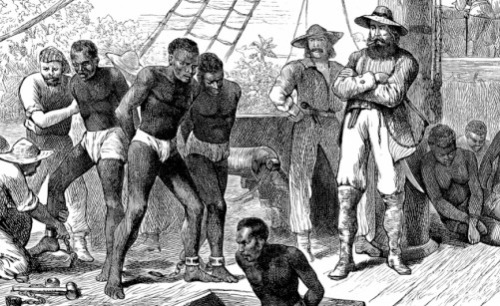 From the 1600s to the 1800s, Africans were forced to come to the United States. They were taken to be slaves.
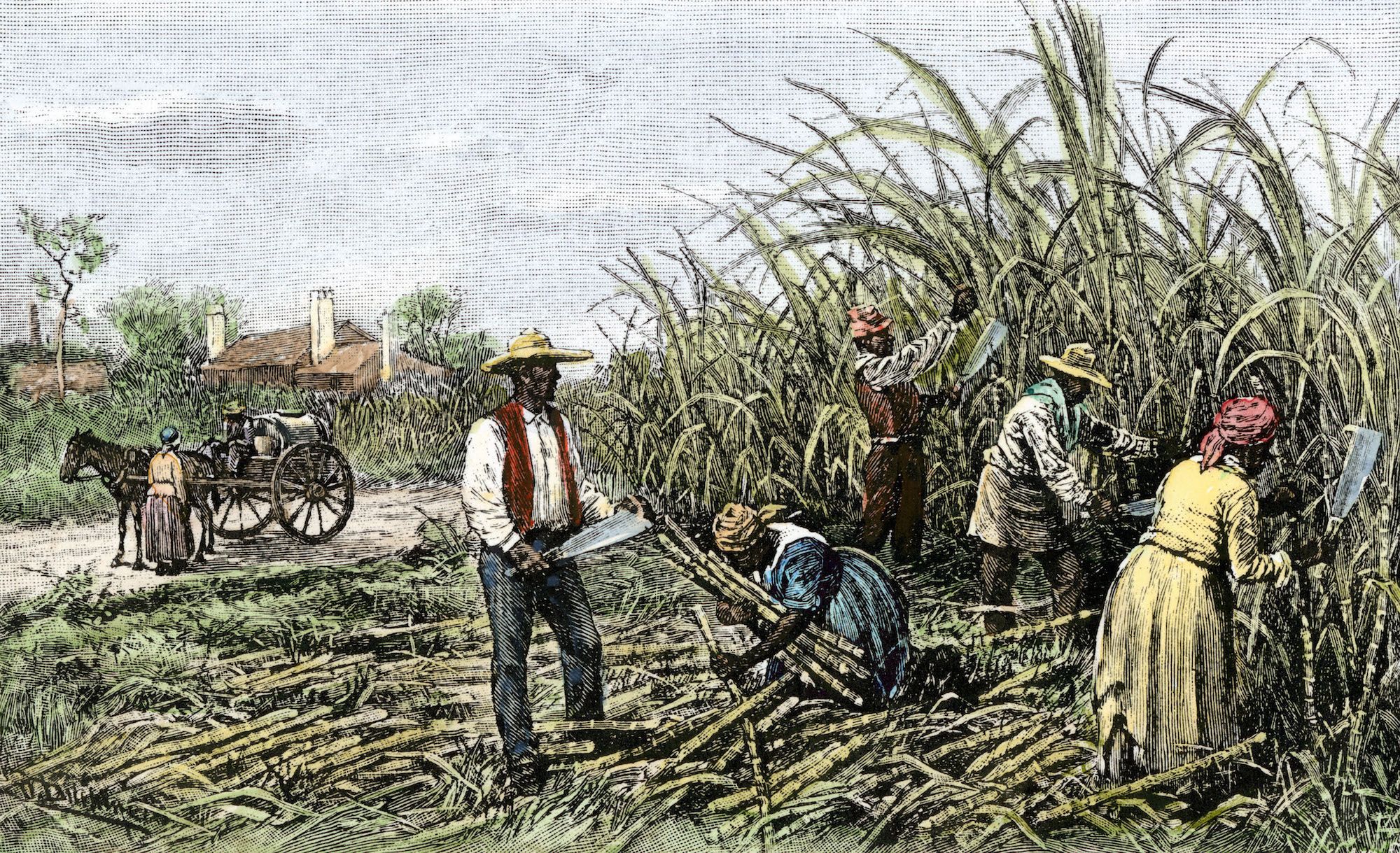 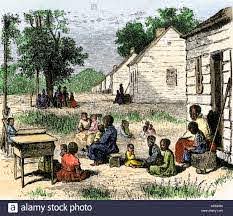 After being sold to wealthy owners, many slaves worked on southern plantations. A plantation is a large farm.
Slavery in the United States
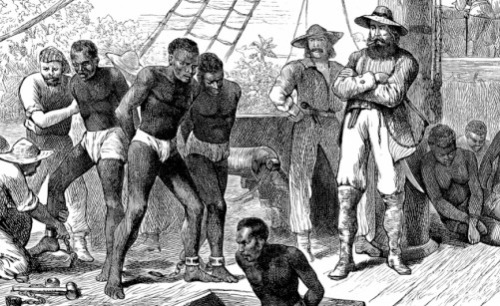 From the 1600s to the 1800s, Africans were forced to come to the United States. They were taken to be slaves.

After being sold to wealthy owners, many slaves worked on southern plantations. A plantation is a large farm.
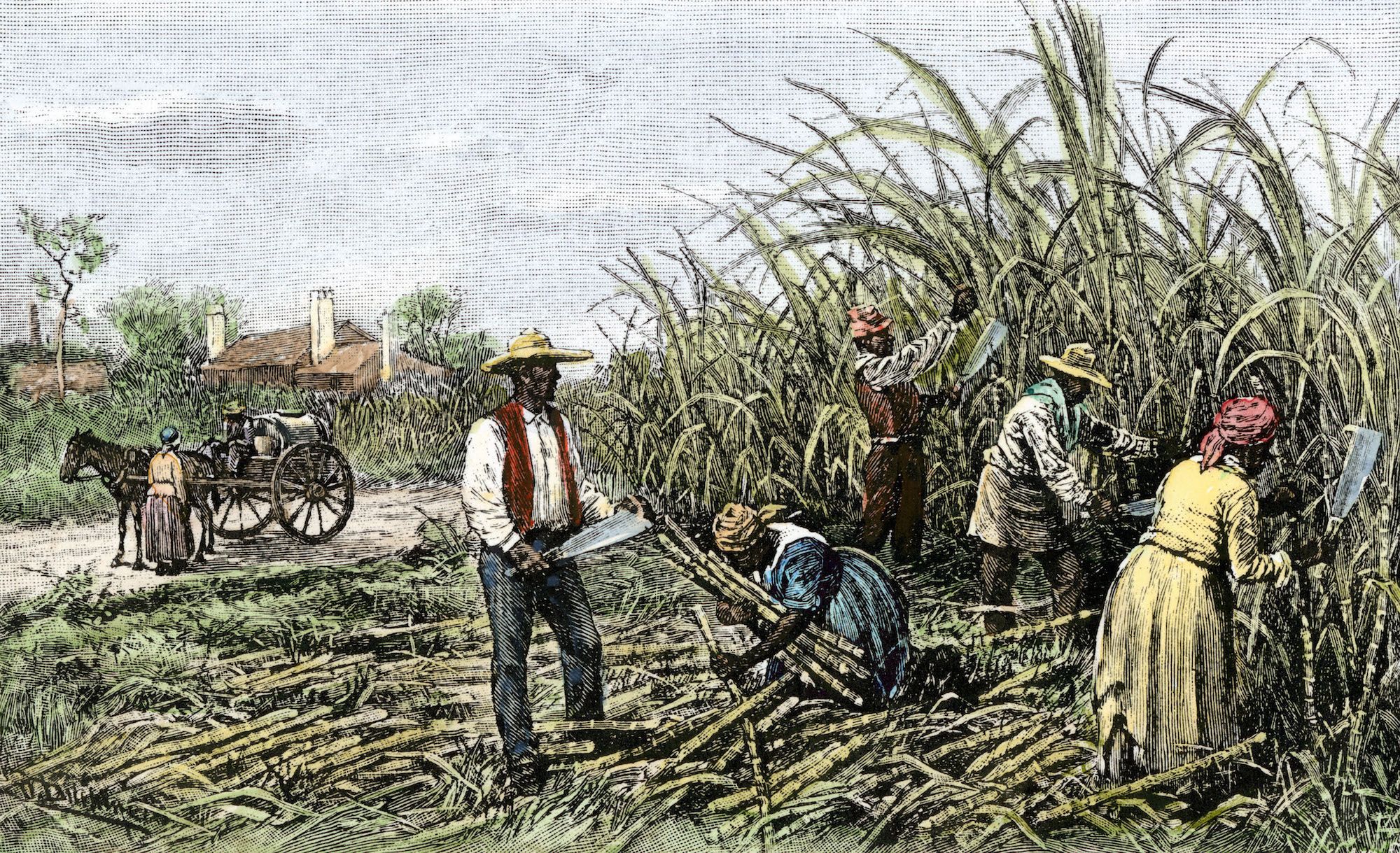 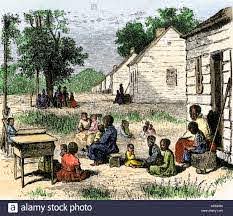 Question #3
The Civil War (1861-1865)
Problems that led to the Civil War
Separate cultures developed in the North and South.
Most southerners believed in slavery. Their economy was built around cotton plantations, and nearly one-third of white southerners owned slaves. Southern states believed in a small federal government and state’s rights.
The economy of northern states relied more on factories and growing cities. The North was also against the spread of slavery to the new western states.
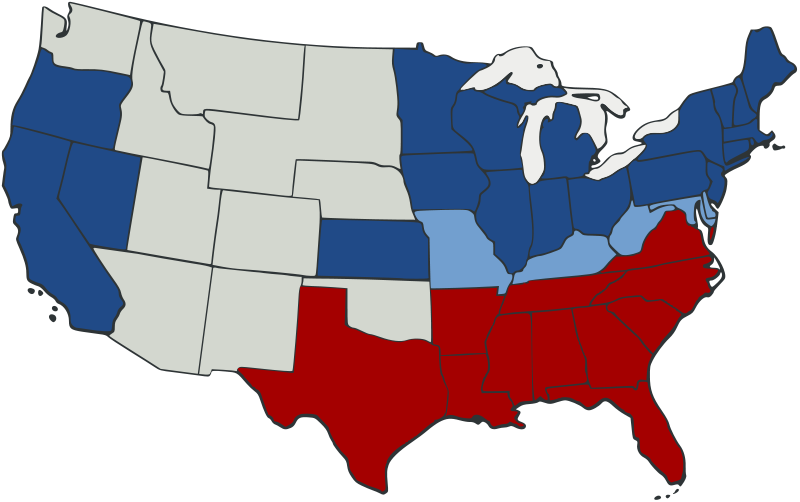 Problems that led to the Civil War
Separate cultures developed in the North and South.
Most southerners believed in slavery. Their economy was built around cotton plantations, and nearly one-third of white southerners owned slaves. Southern states believed in a small federal government and state’s rights.
The economy of northern states relied more on factories and growing cities. The North was also against the spread of slavery to the new western states.
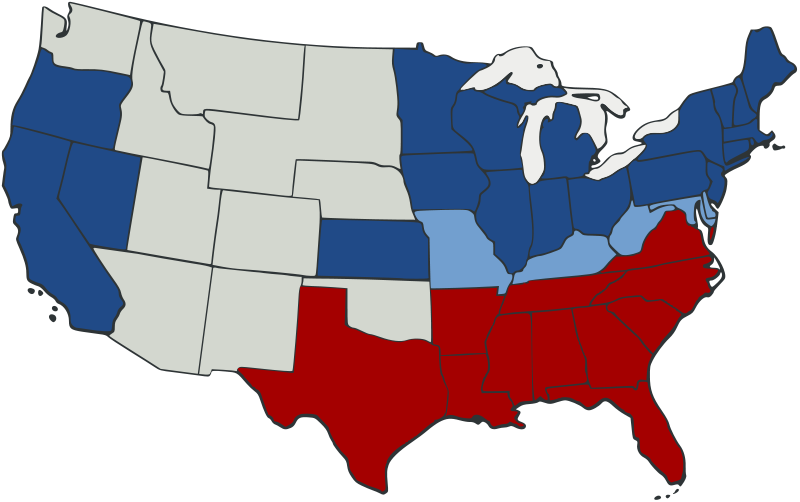 Question #4
The Union and The Confederacy
In 1861, the same year Abraham Lincoln was elected President, several southern states seceded (separated) from the Union and formed the Confederate States of America. This was the beginning of the Civil War, between the North and the South.
In 1863, President Lincoln, not wanting the nation to be divided by slavery, signed the Emancipation Proclamation. The Emancipation Proclamation freed the slaves.
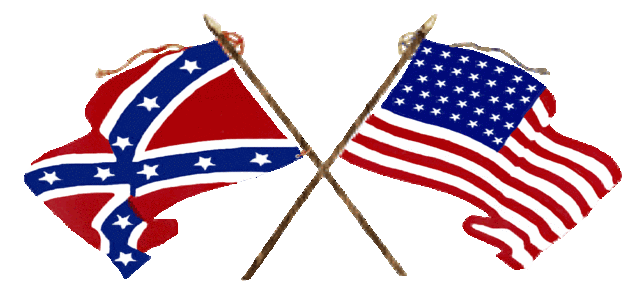 The Union and The Confederacy
In 1861, the same year Abraham Lincoln was elected President, several southern states seceded (separated) from the Union and formed the Confederate States of America. This was the beginning of the Civil War, between the North and the South.
In 1863, President Lincoln, not wanting the nation to be divided by slavery, signed the Emancipation Proclamation. The Emancipation Proclamation freed the slaves.
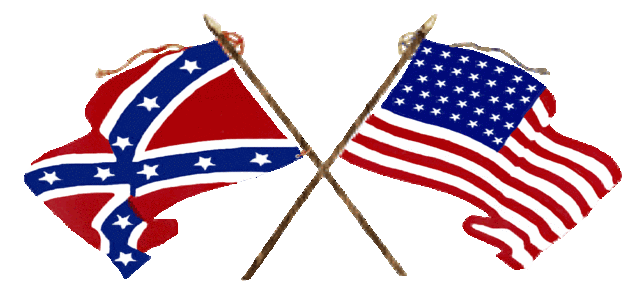 Question #5 and #6
Abraham Lincoln
Between 1861 and 1865, the Civil War claimed over 600,000 lives. On April 9, 1865, the Confederate Army surrendered in Virginia.

Five days later, President Lincoln was shot and killed.
Americans remember Lincoln because he united the country, freed the slaves, and led the country during the Civil War. His birthday and Washington’s are honored on Presidents’ Day in February.
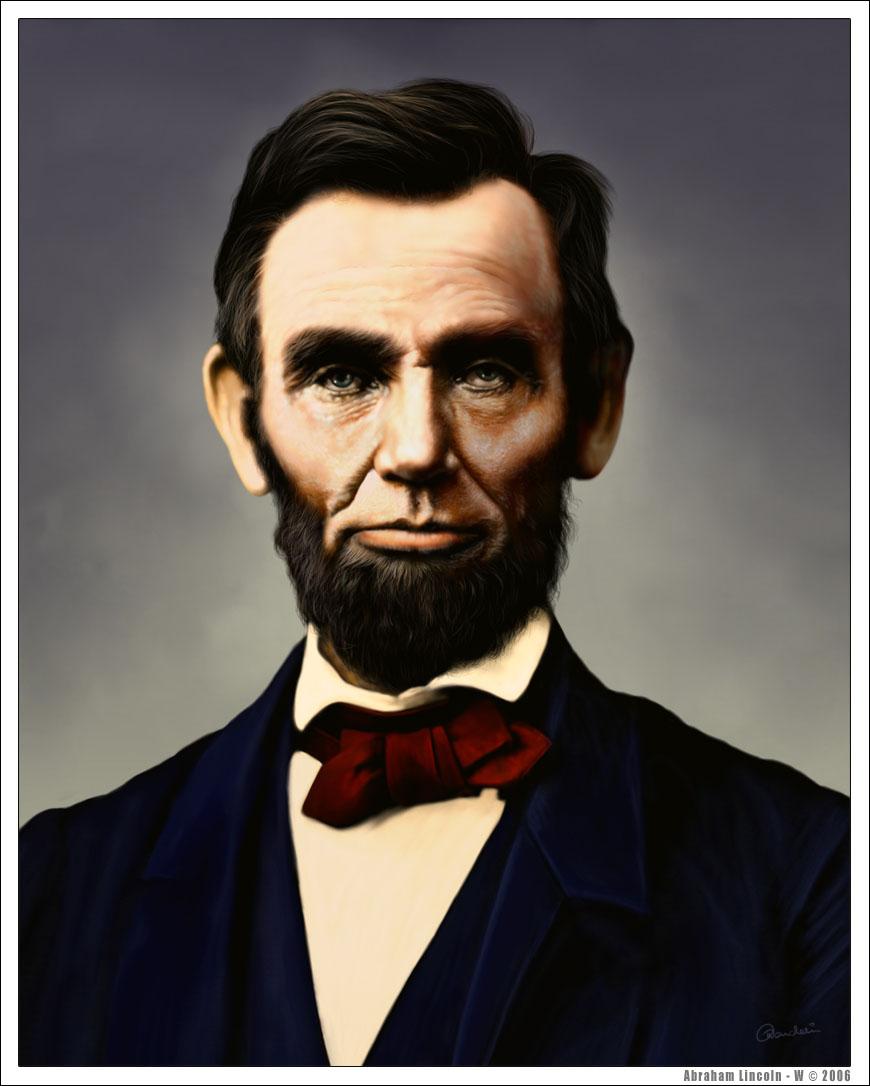 Abraham Lincoln
Between 1861 and 1865, the Civil War claimed over 600,000 lives. On April 9, 1865, the Confederate Army surrendered in Virginia.

Five days later, President Lincoln was shot and killed.
Americans remember Lincoln because he united the country, freed the slaves, and led the country during the Civil War. His birthday and Washington’s are honored on Presidents’ Day in February.
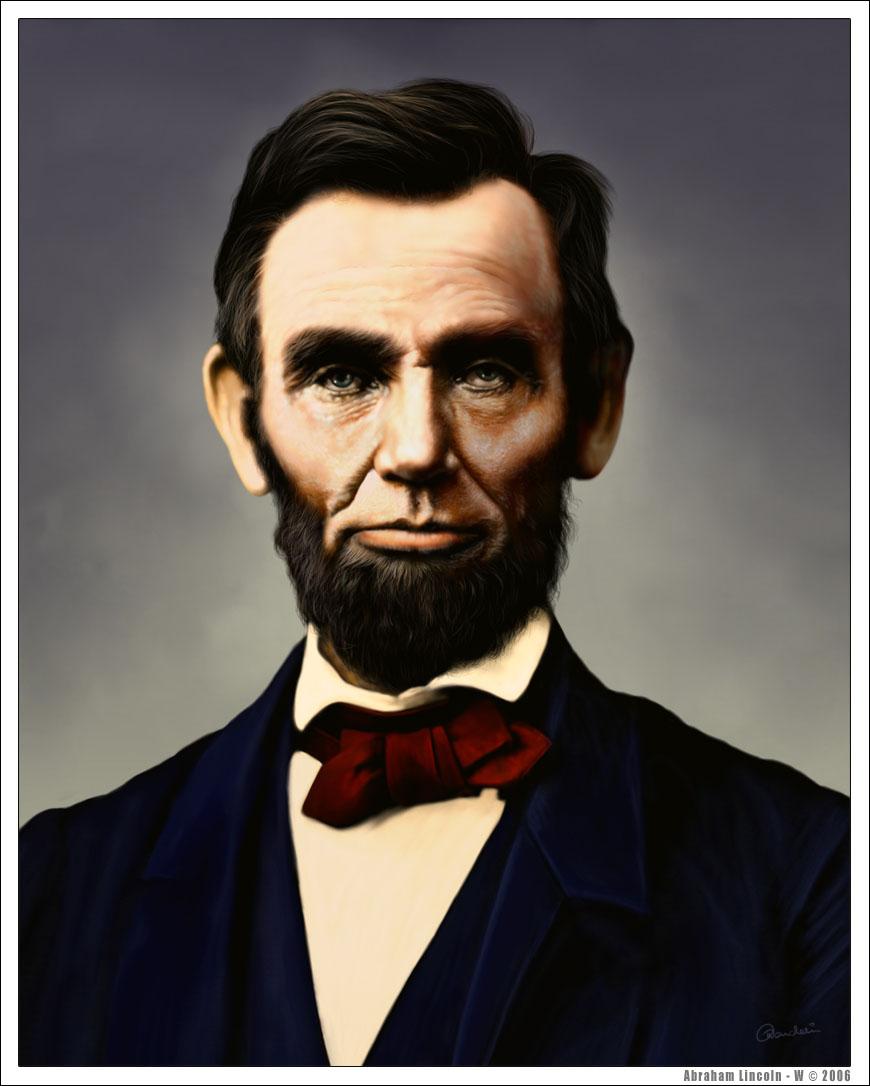 Question #7
Amendments to the Constitution Related to the Civil War
The 13th Amendment - adopted December 6, 1865
Abolished slavery in the United States

The 14th Amendment - adopted July 9, 1868
Addresses citizenship rights and equal protection of laws for all people, including non-citizens

The 15th Amendment - adopted February 3, 1870
Gave former slaves and all men, regardless of race, the right to vote
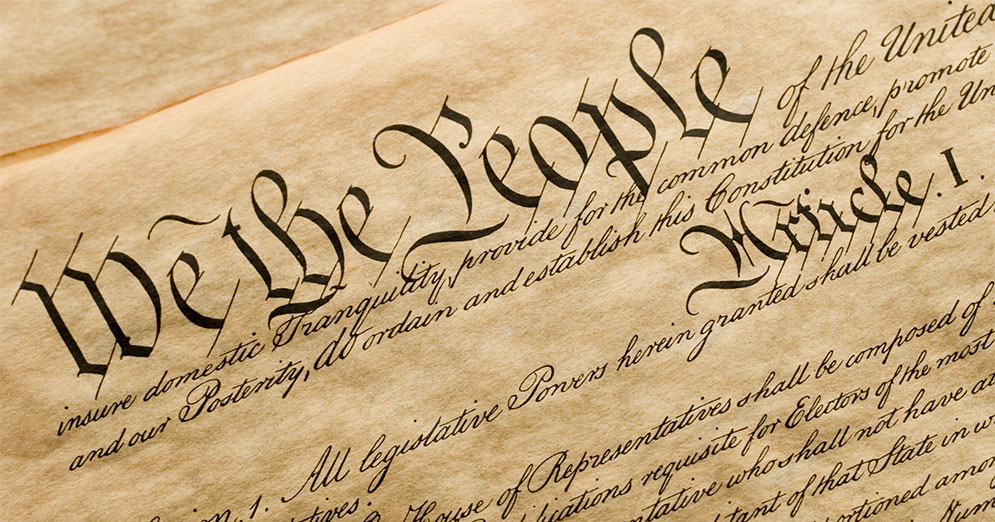 WORKSHEET REVIEW
Louisiana Territory
War of 1812/Mexican American War/Civil War/Spanish American War
Africans
Slavery/state’s rights/economy
The Civil War
Freed the slaves
United the country/freed the slaves/led the country during the Civil War
Dictation Practice
Lincoln was the president during the Civil War.

The Civil War was fought between the North and the South.

The Louisiana Territory was purchased in 1803.
WHAT TO DO BEFORE NEXT SESSION
Writing Practice
Write out the eight sentences
Practice saying them out loud
Reading Practice
Practice reading ‘The Civil War’
Read out loud!!
NEXT CLASS -- 1900s History and World Wars
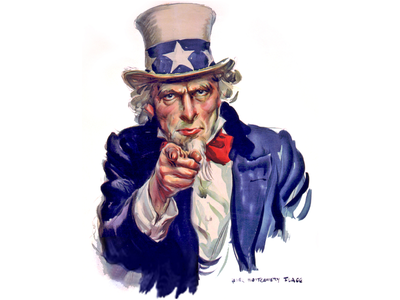 IF YOU HAVE ANY QUESTIONS
Call the Columbus Junction Public Library: 319-728-7972


Email Mandy Grimm at: mandy.grimm@columbusjct.lib.ia.us